Coupa Training For CHS Suppliers
© 2018 CHS Inc.
1
CSP vs. SAN
© 2018 CHS Inc. Internal
2
Introduction to the Coupa Supplier Portal (CSP)
The Coupa Supplier Portal (CSP) is a free platform that suppliers can use to transact directly with CHS through Coupa.  The CSP allows a supplier to:
Manage company information with CHS
Electronically view Purchase Orders and invoice against those orders directly
View the status of invoices in real-time
© 2018 CHS Inc. Internal
3
Introduction to Supplier Actionable Notifications (SAN)
Alternatively, a supplier can use Coupa’s Supplier Actionable Notification (SAN) functionality. A supplier only needs to provide an updated email address to receive POs
The email address should be regularly checked to ensure timely purchase to pay
© 2018 CHS Inc. Internal
4
Joining the Coupa Supplier Portal (CSP)
To link with CHS on the CSP, the supplier contact will receive the following email:





Suppliers will be prompted to create an account and take a guided tour of the portal




Suppliers not opting for this method of PO/Invoice Transmission need to provide a valid business email in order to receive POs and Transmit Invoices back to Coupa
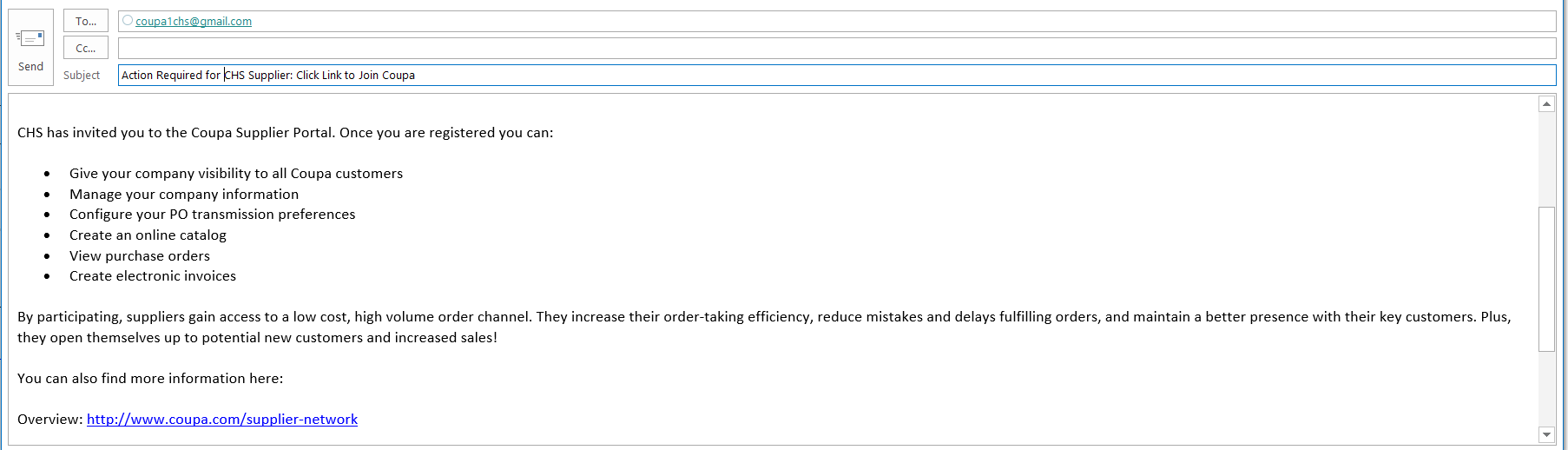 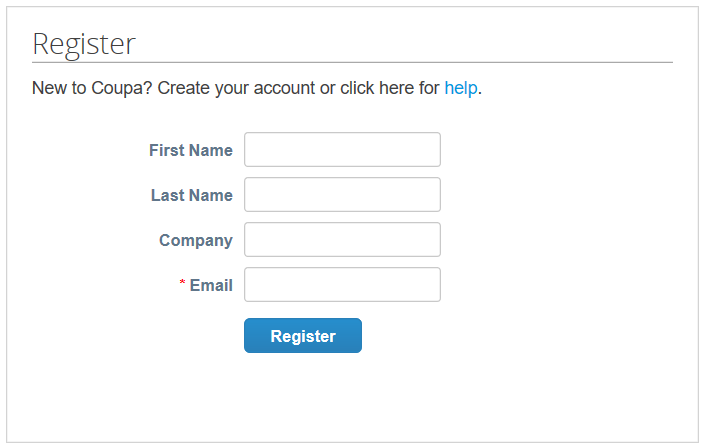 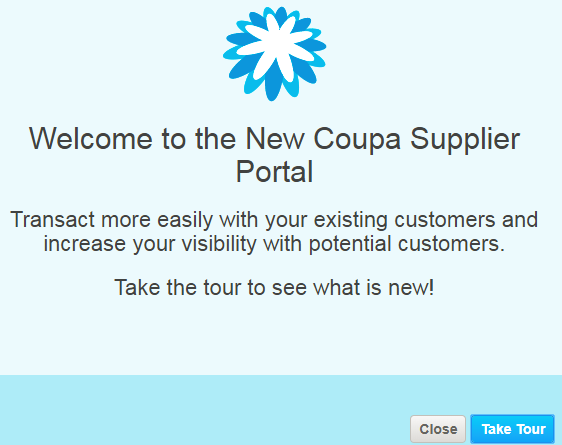 © 2018 CHS Inc. Internal
5
5
[Speaker Notes: Jump into Coupa to show Supplier Portal]
To add users, first select “Admin” then click “Invite User”
Adding Additional CSP Users
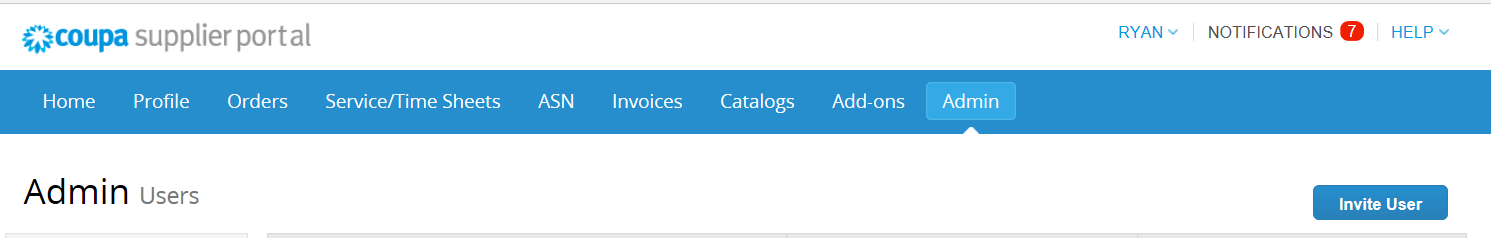 1
2
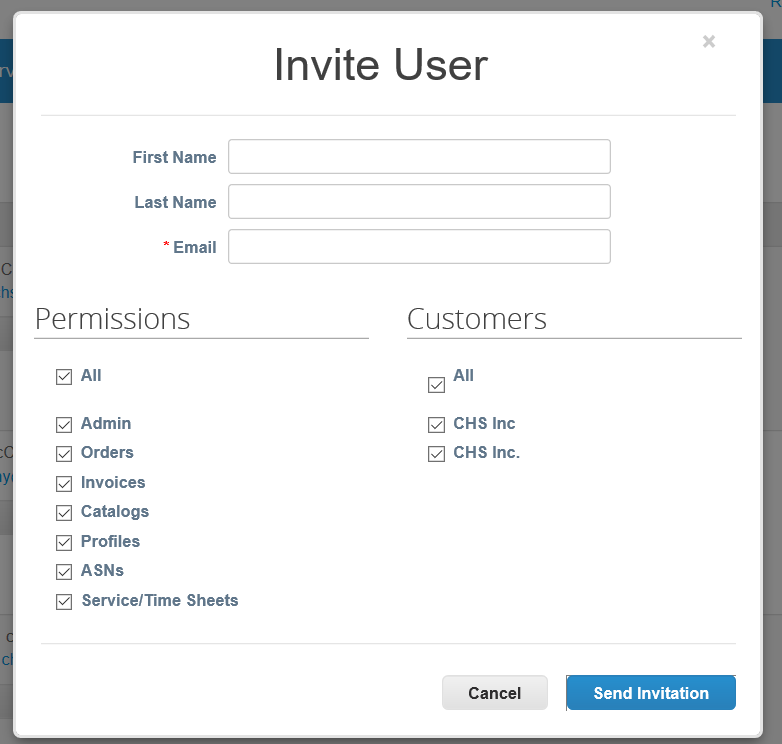 © 2018 CHS Inc. Internal
6
Receiving and Viewing POs (CSP)
PO in CSP
PO Email
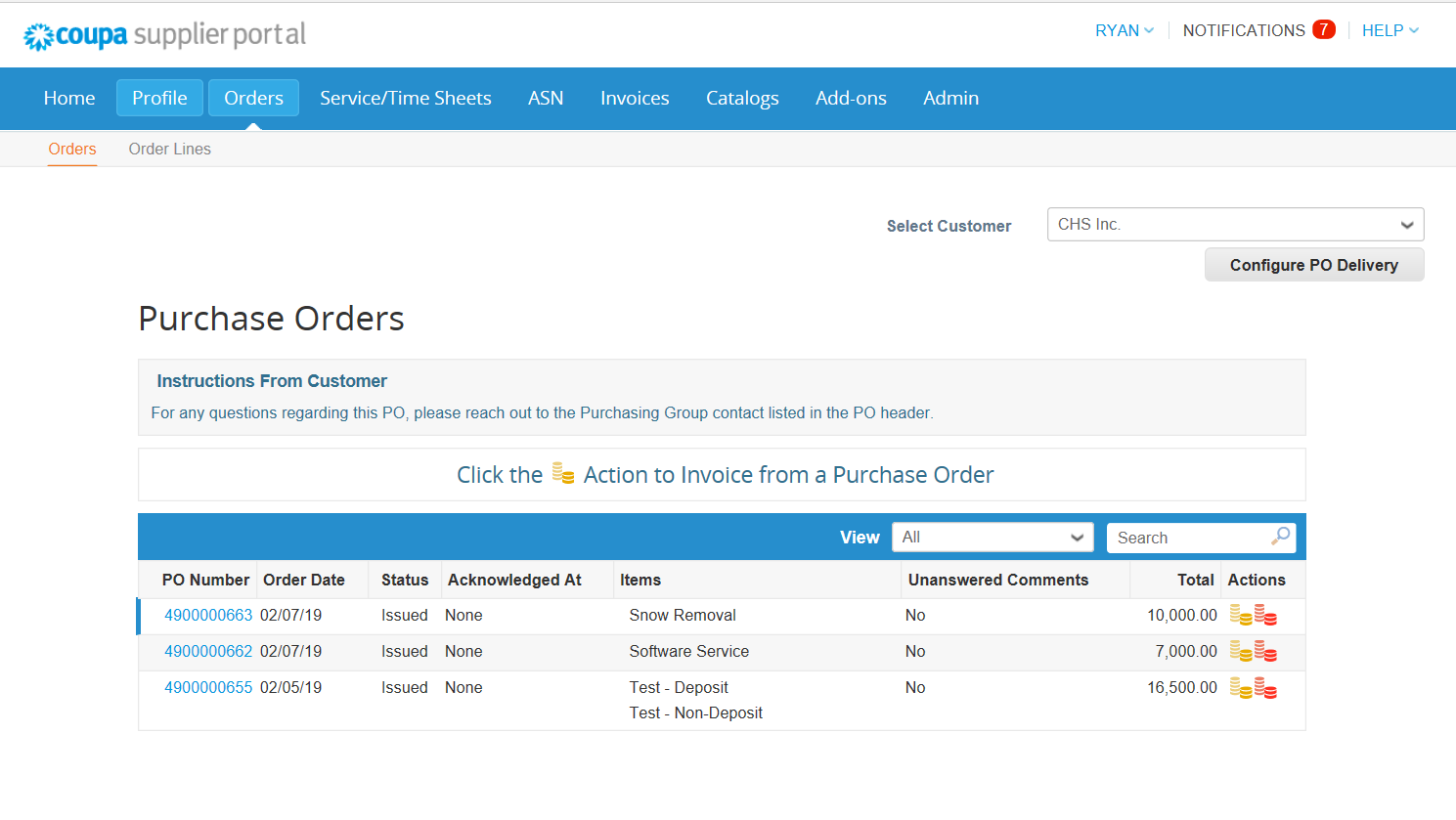 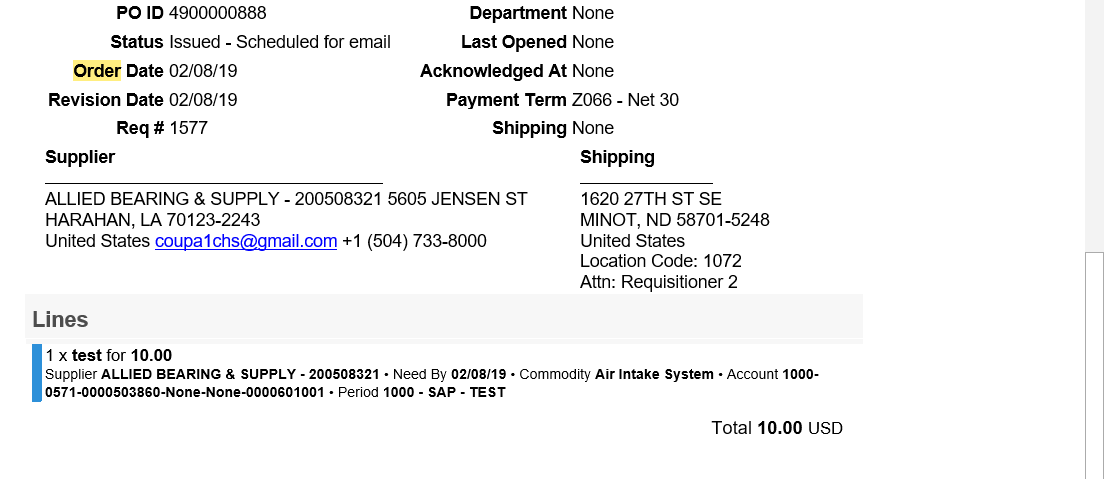 © 2018 CHS Inc. Internal
7
Acknowledge PO (CSP)
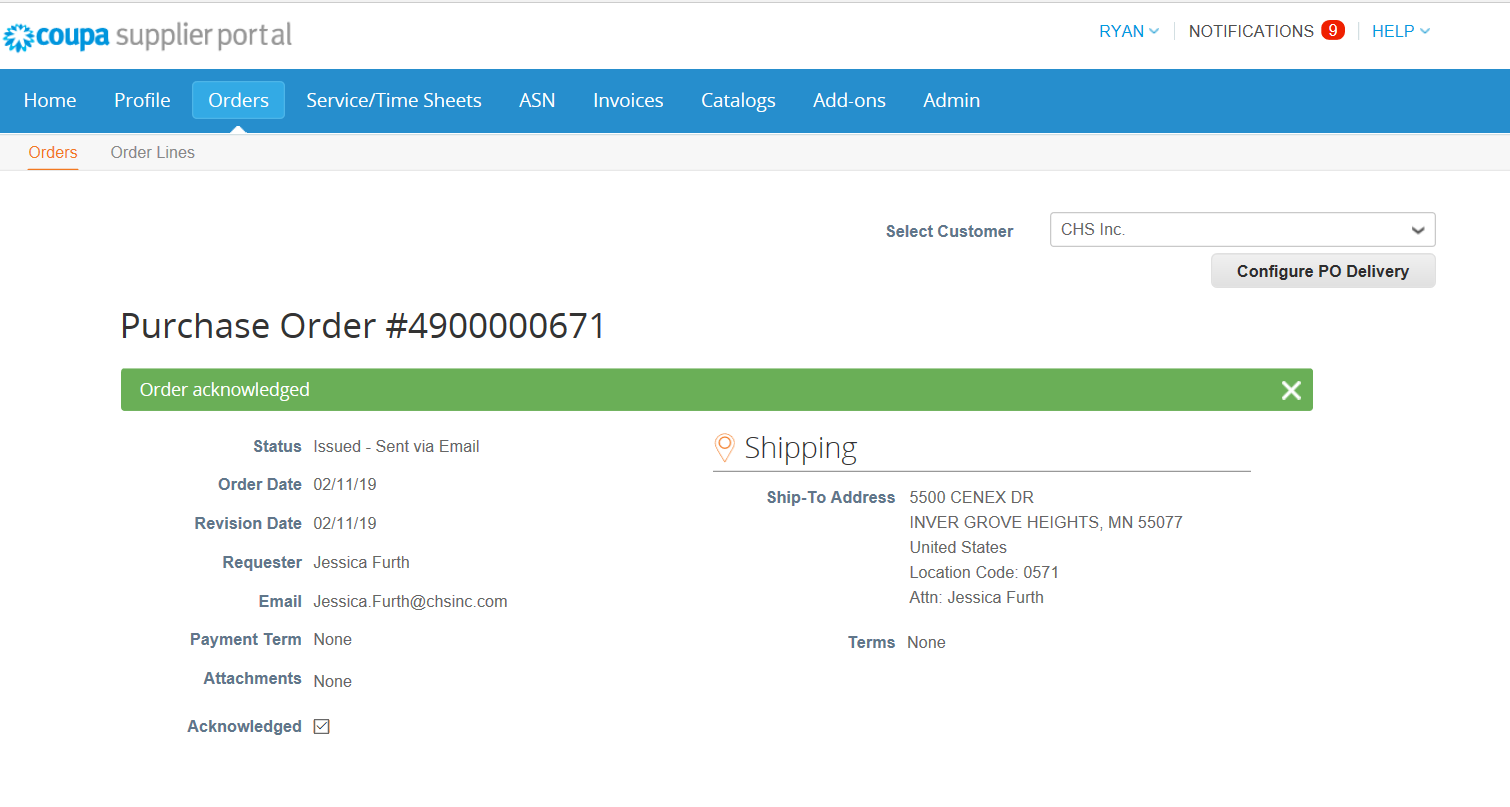 Check the Acknowledged box to inform CHS the order has been received
© 2018 CHS Inc. Internal
8
Receiving and Viewing POs (SAN)
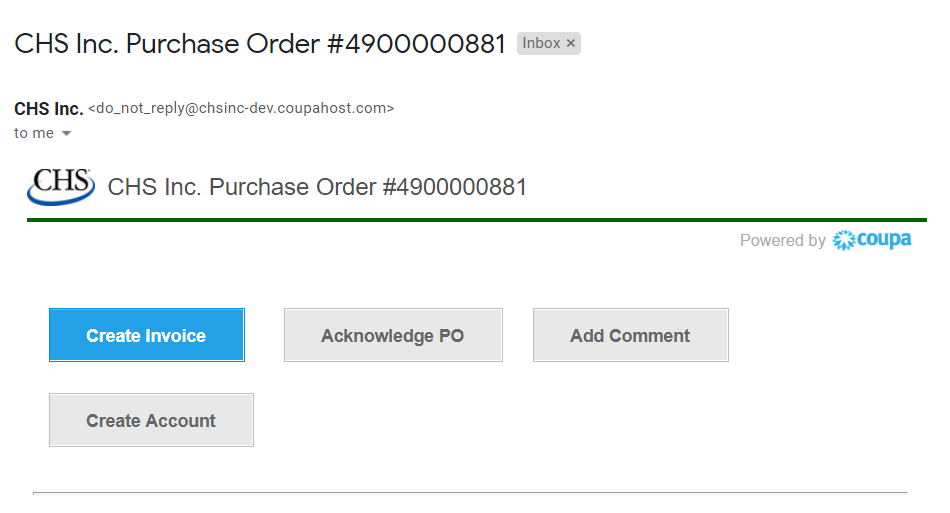 Top
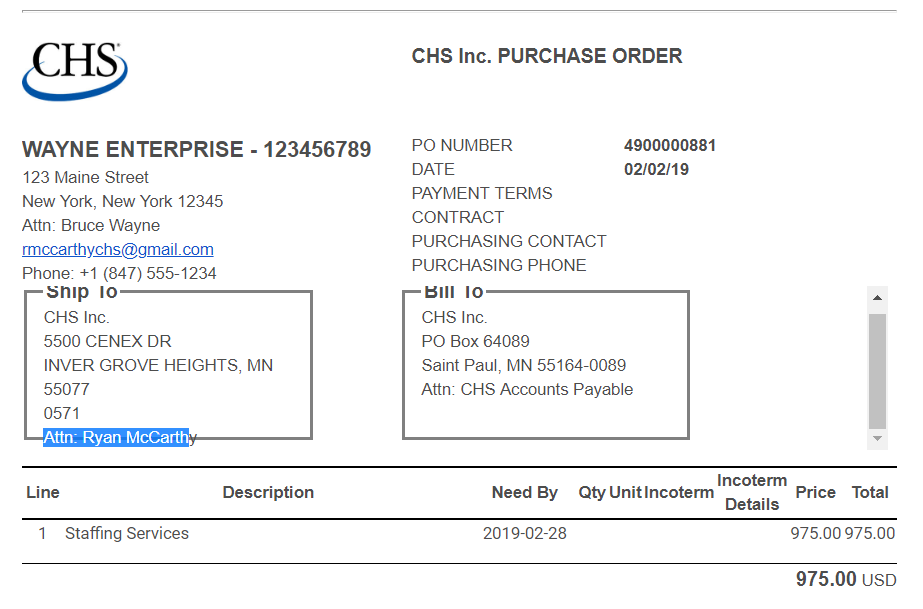 Middle
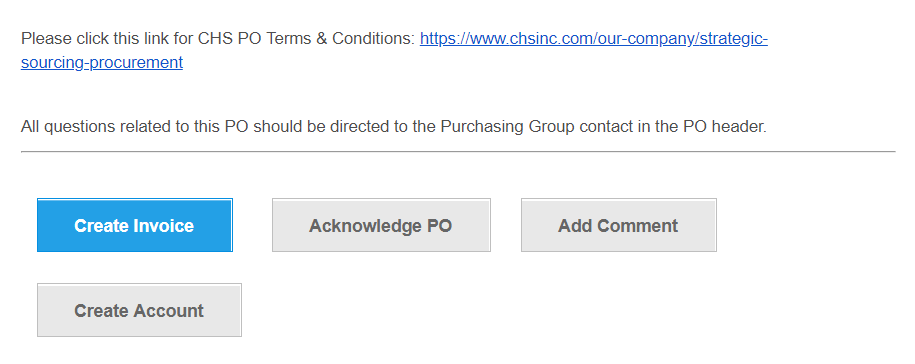 Bottom
© 2018 CHS Inc. Internal
9
Acknowledge PO (SAN)
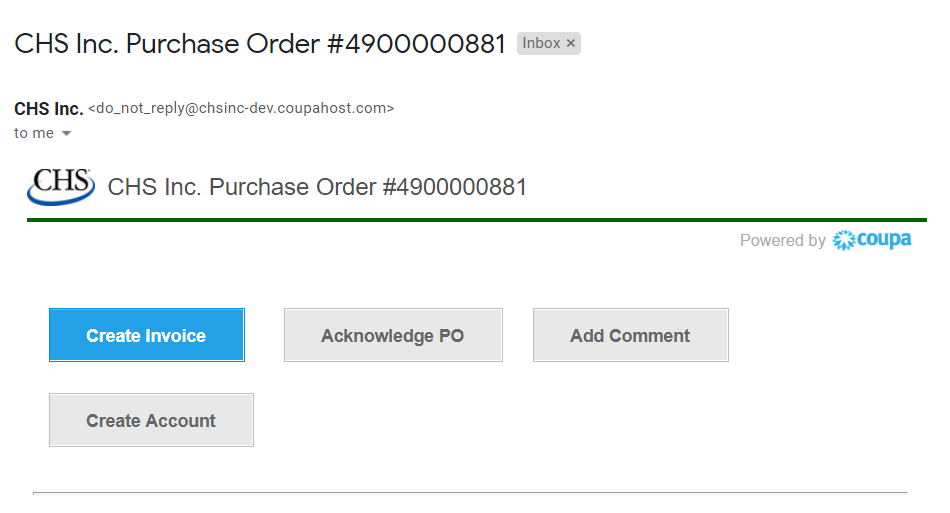 The acknowledge PO button in the SAN email will update CHS the PO has been received
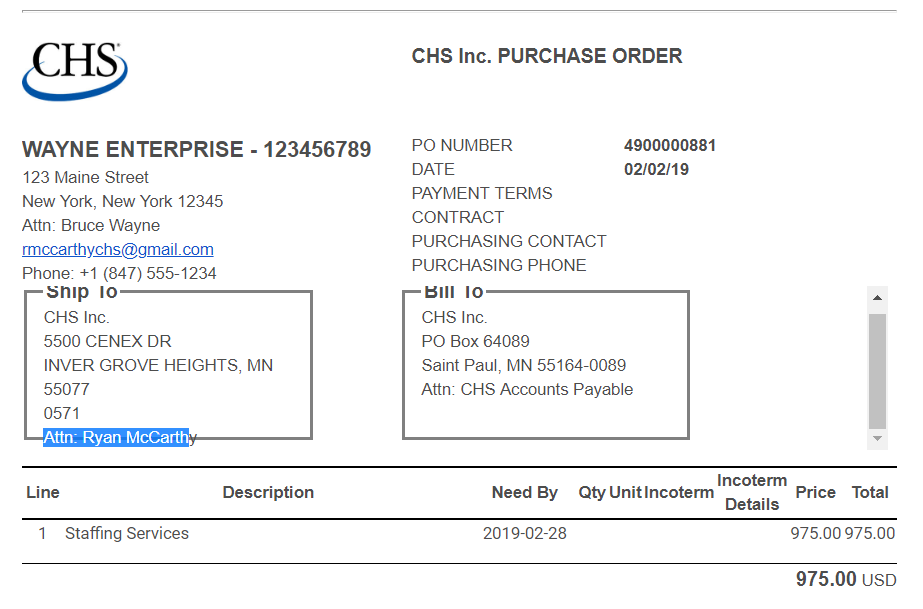 © 2018 CHS Inc. Internal
10
Invoicing (CSP)
To create an invoice, click the gold coin icon
© 2018 CHS Inc. Internal
11
[Speaker Notes: Jump into Coupa to show Supplier Portal]
Invoicing (SAN)
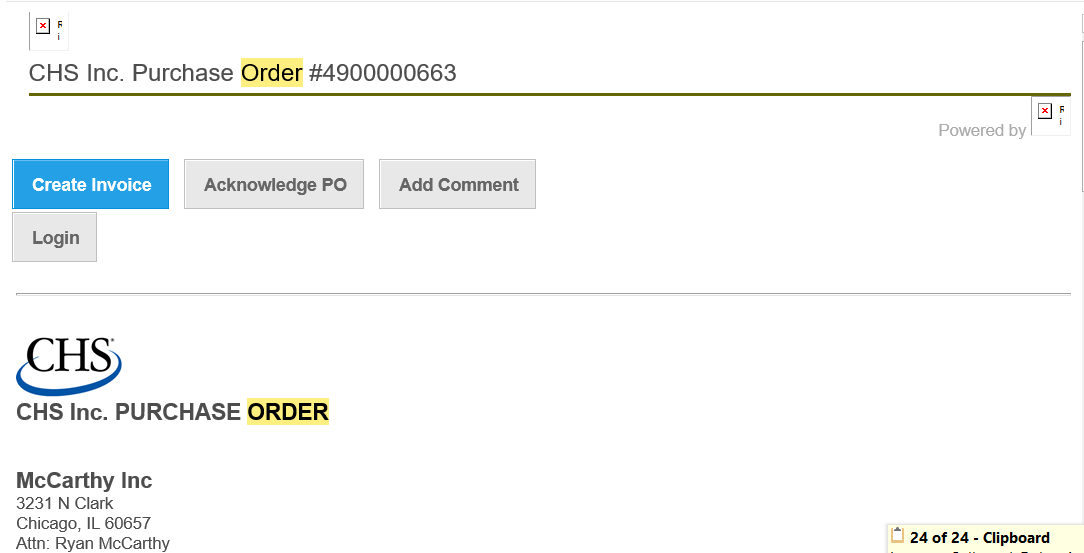 To create an invoice, click the blue button
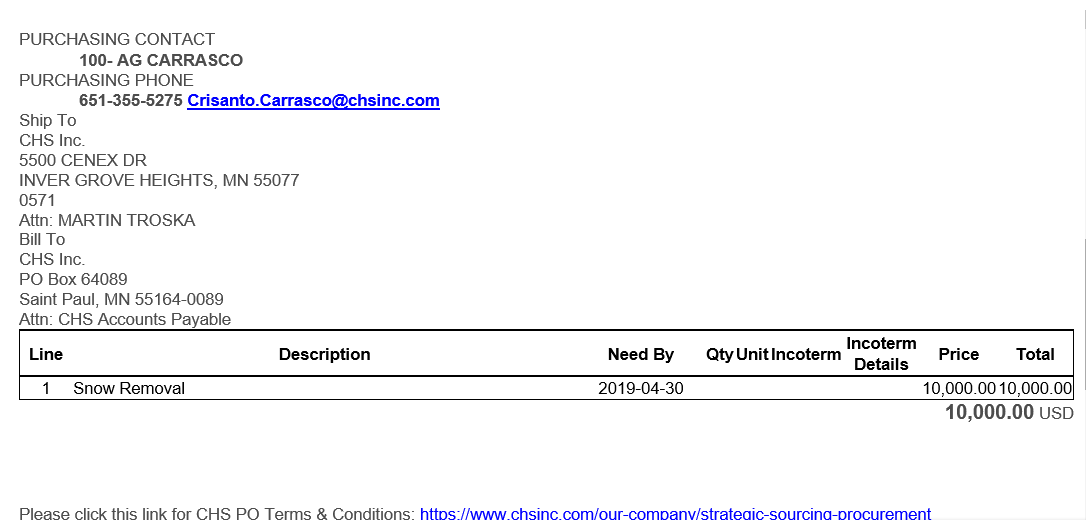 © 2018 CHS Inc. Internal
12
[Speaker Notes: Jump into Coupa to show Supplier Portal]
Questions?
Do you feel comfortable transacting with CHS on Coupa?

Contact CHS’ Coupa support team: CHSStrategicSourcing@chsinc.com

Support is also available directly from Coupa: https://success.coupa.com/Suppliers/For_Suppliers
© 2018 CHS Inc. Internal
13